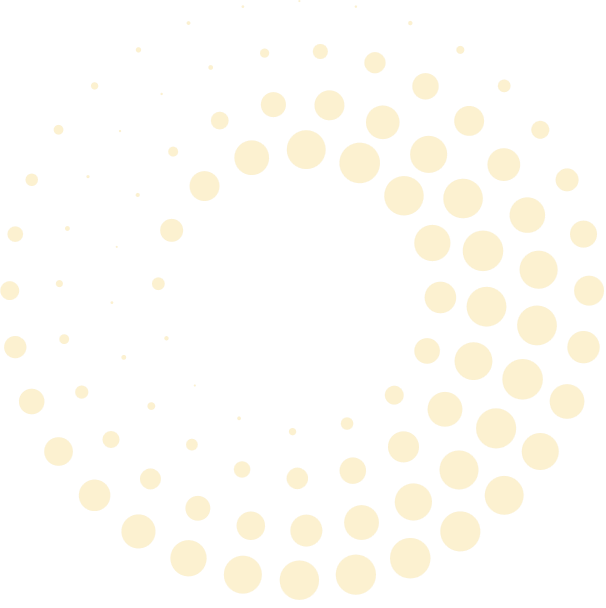 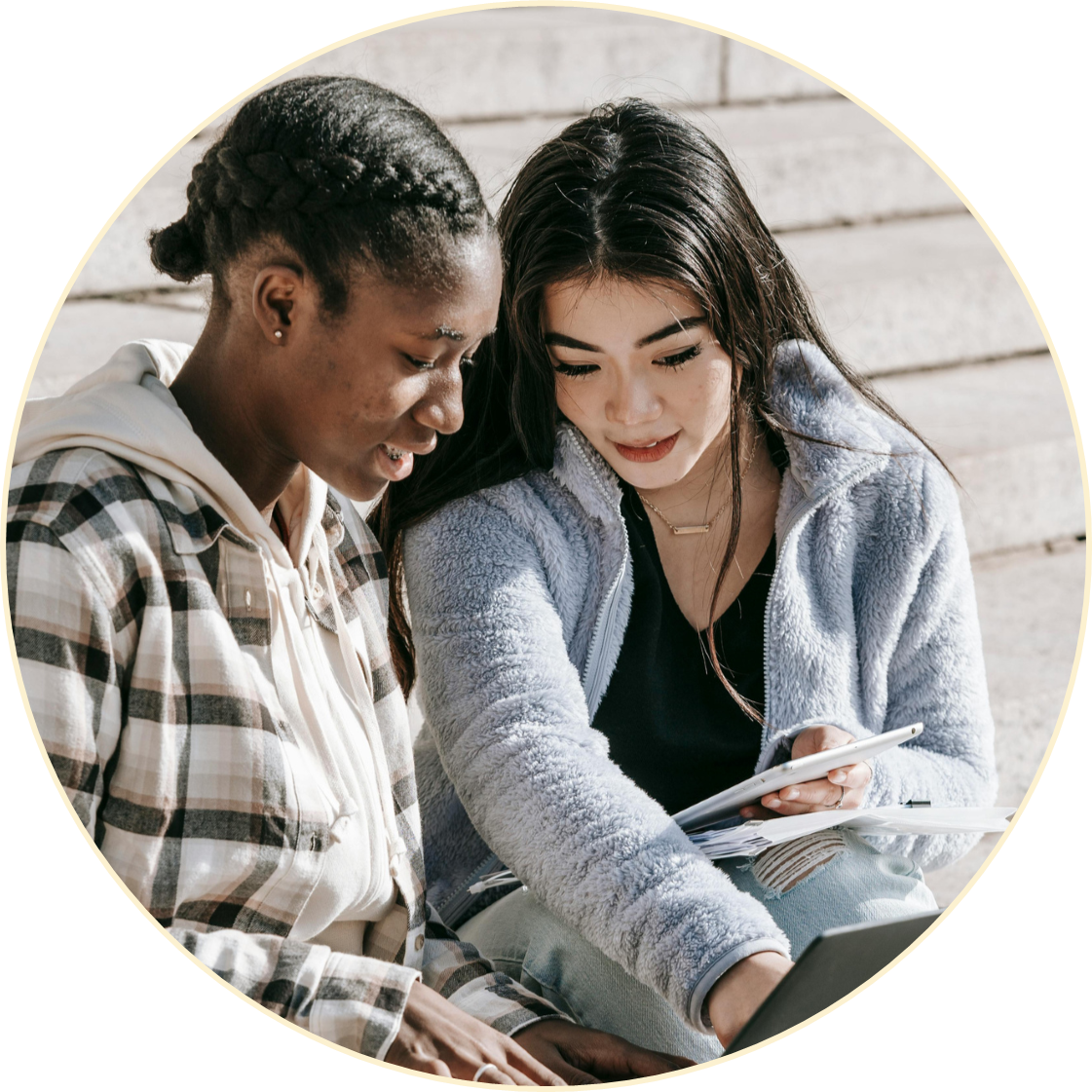 Law Major for College: Civil Law
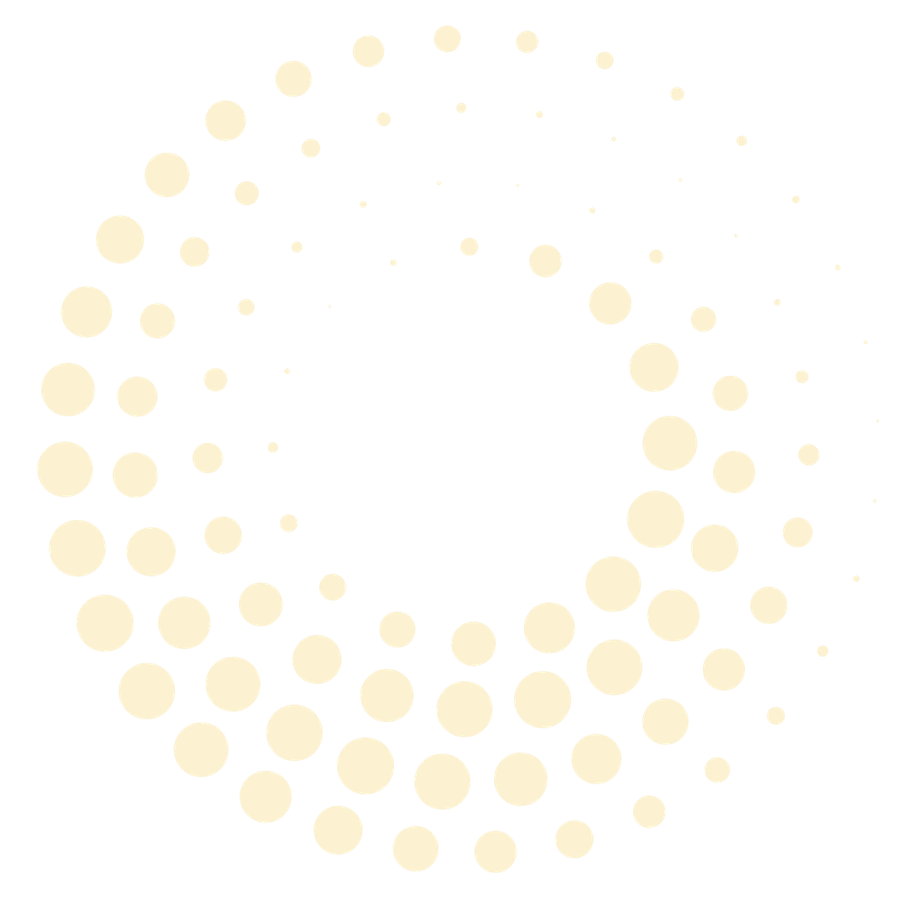 Presentation
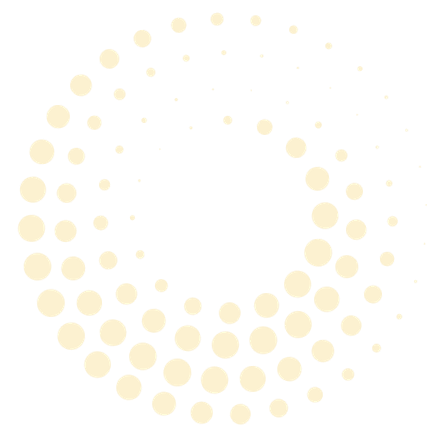 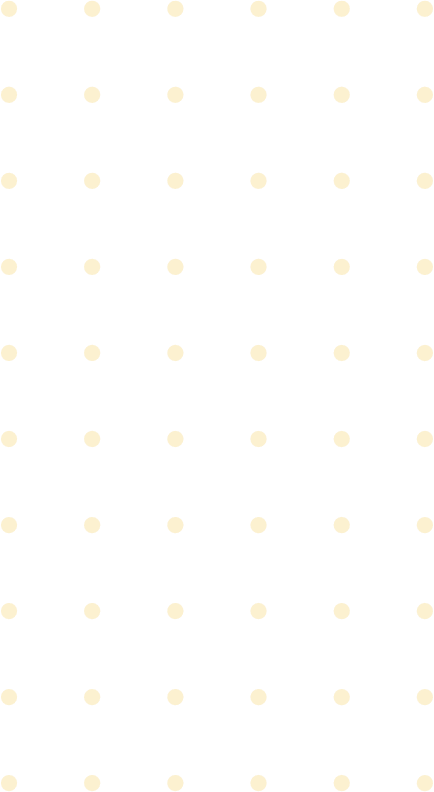 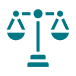 Table Of Contents
1
2
3
Introduction
Our Projects
About Us
Elaborate on what you want to discuss.
Elaborate on what you want to discuss.
Elaborate on what you want to discuss.
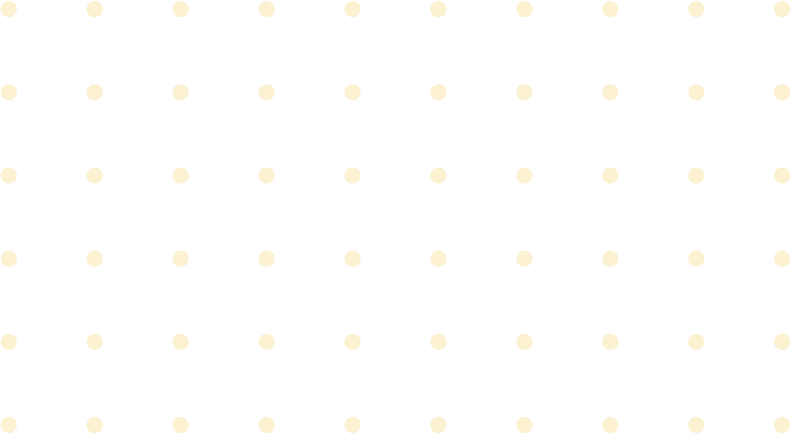 1
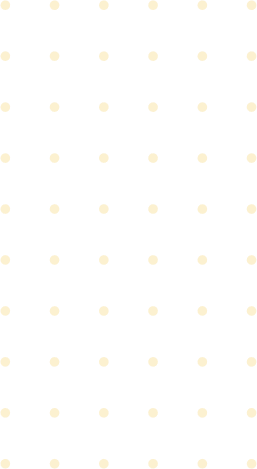 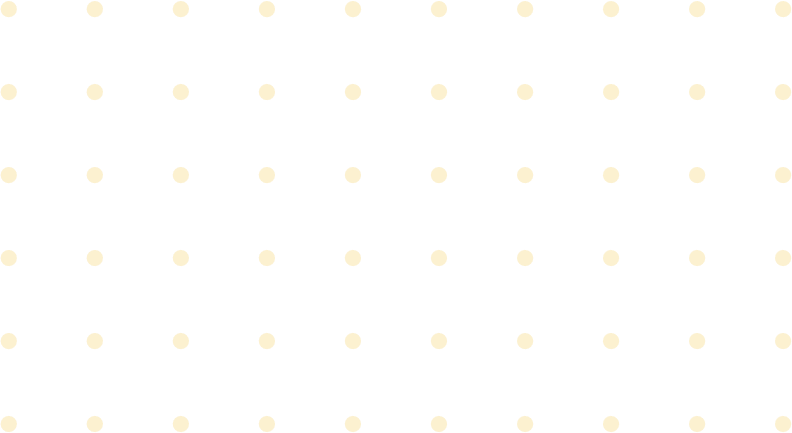 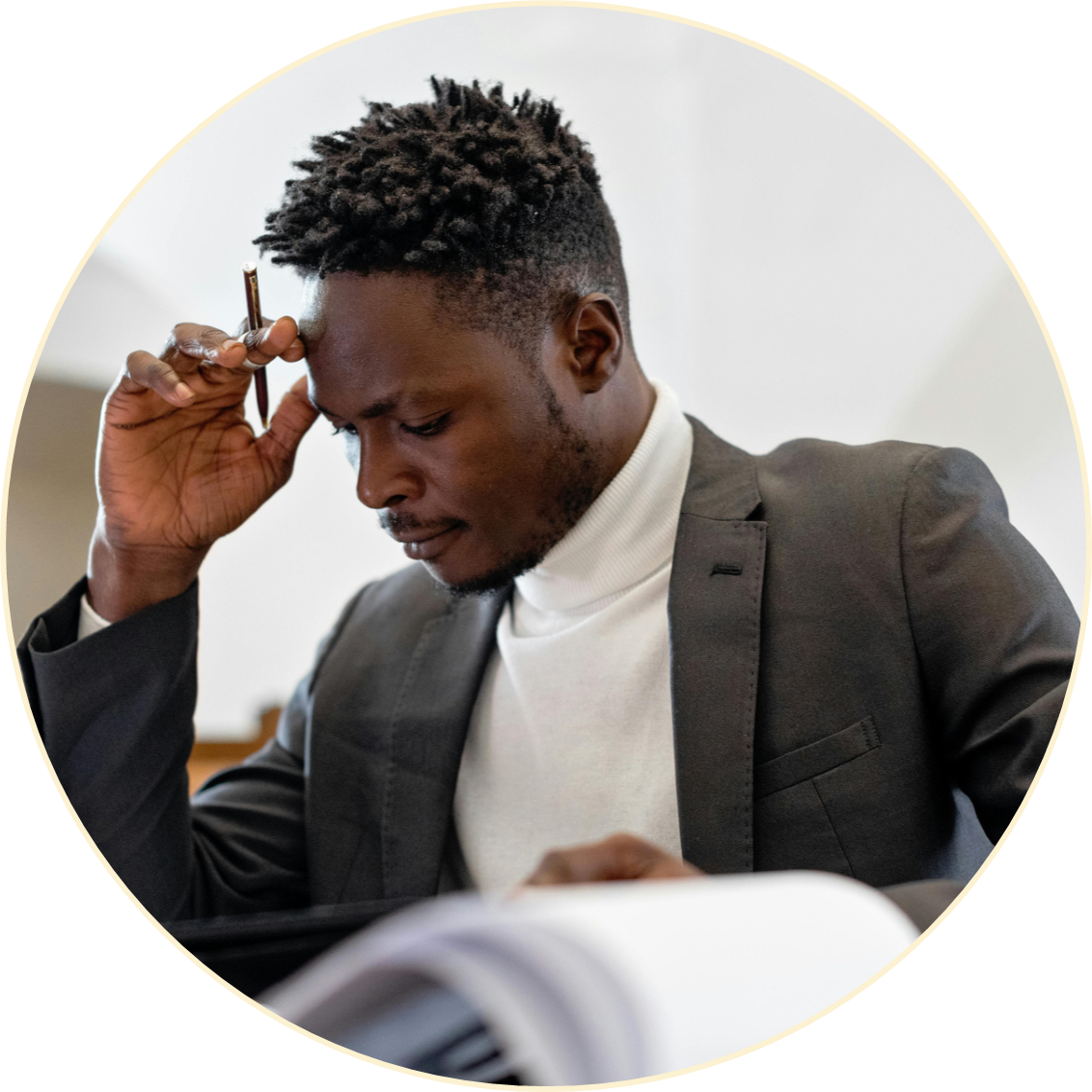 Introduction
Elaborate on what you want to discuss.
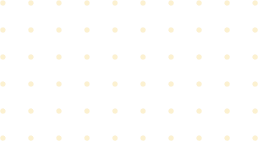 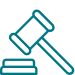 Welcome To Presentation
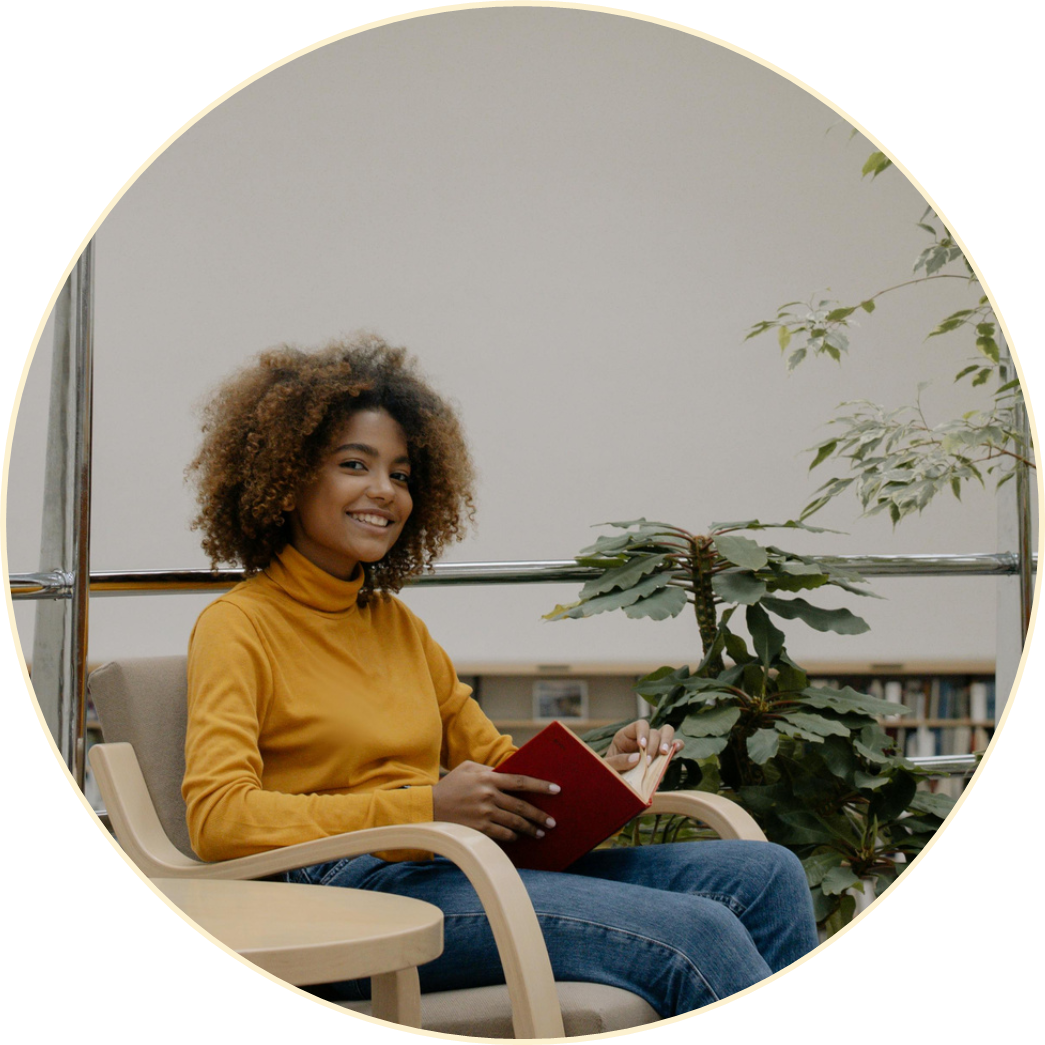 I'm Rain, and I'll be sharing with you my beautiful ideas. Follow me at @reallygreatsite to learn more.  I'm Rain, and I'll be sharing with you my beautiful ideas. Follow me at @reallygreatsite to learn more.
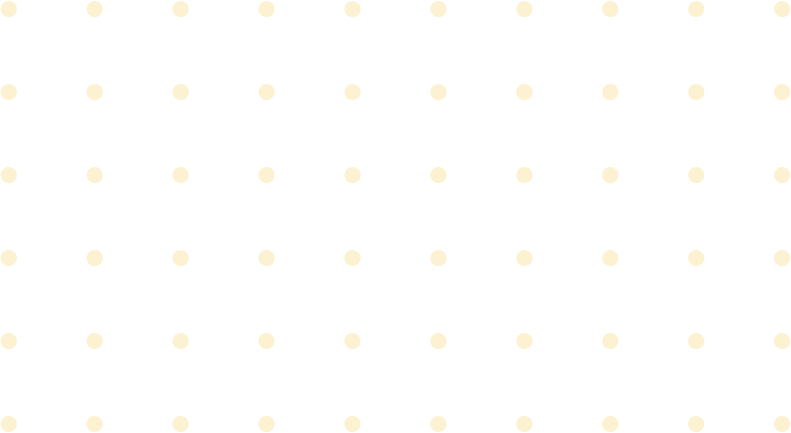 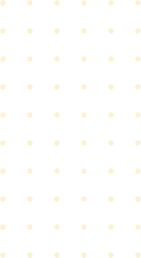 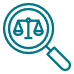 Definition Of Concept
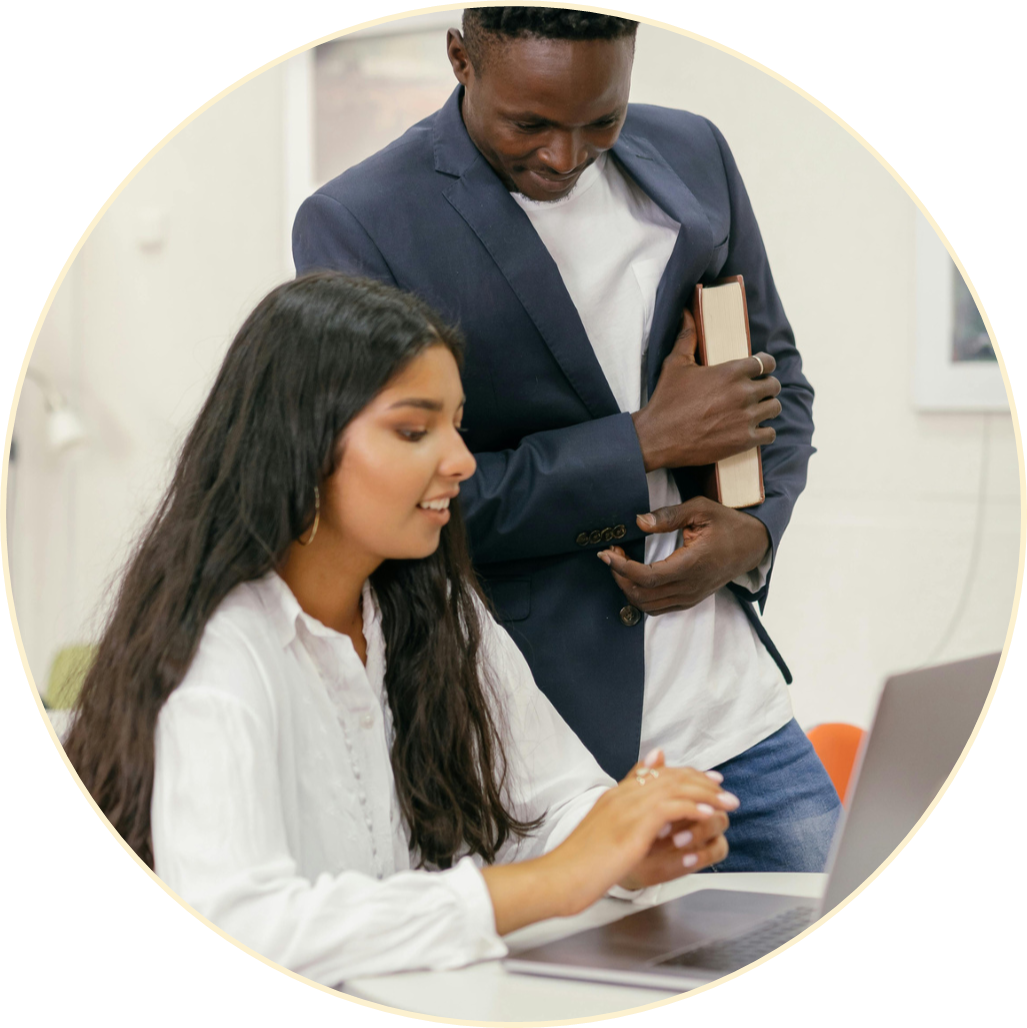 Who we are?
Briefly elaborate on what you want to discuss.
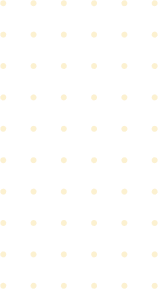 What we do?
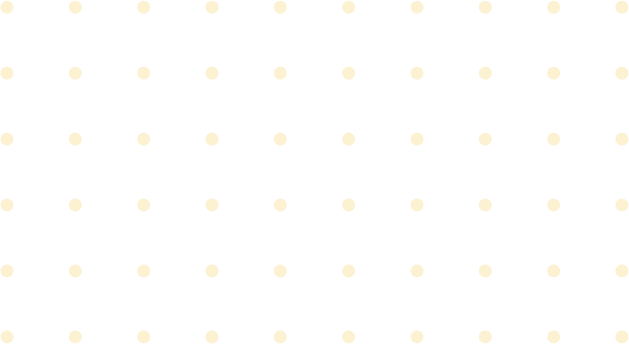 Briefly elaborate on what you want to discuss.
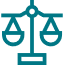 Our Mission And Vision
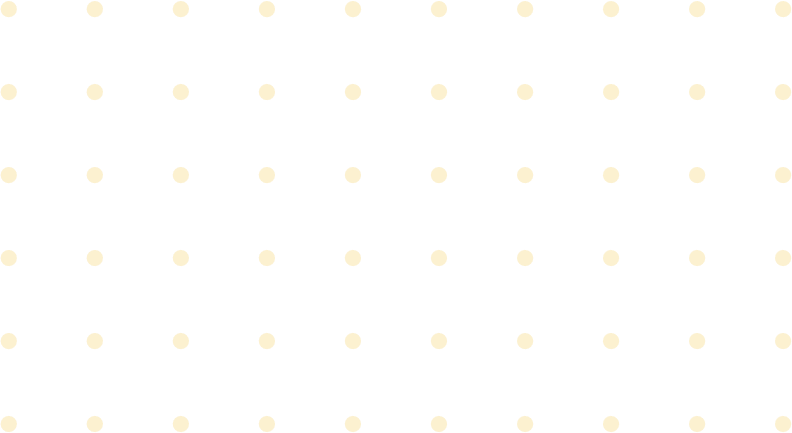 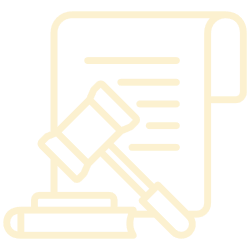 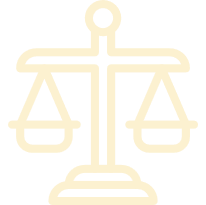 Vision
Mission
Enter your grand vision statement!
Enter your grand vision statement!
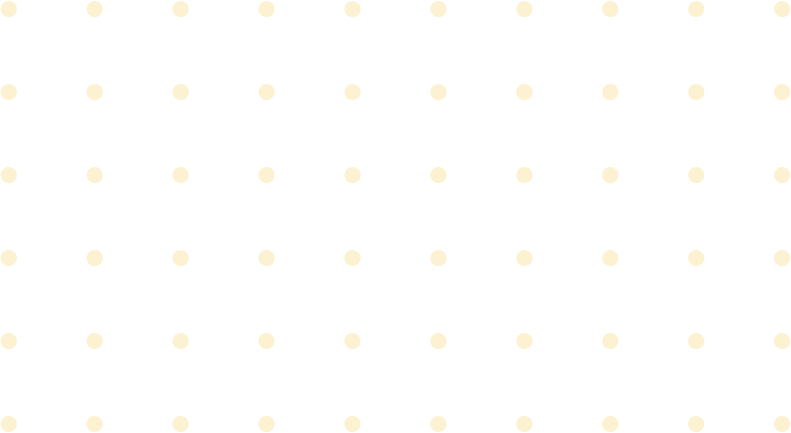 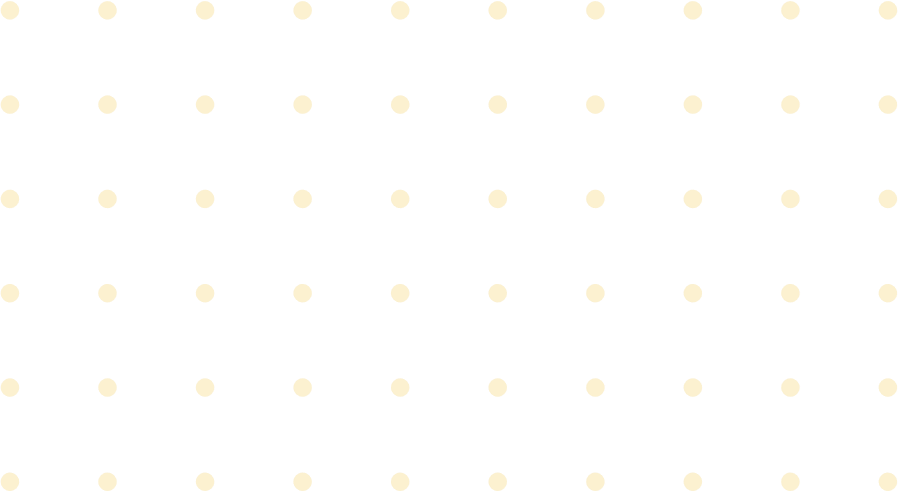 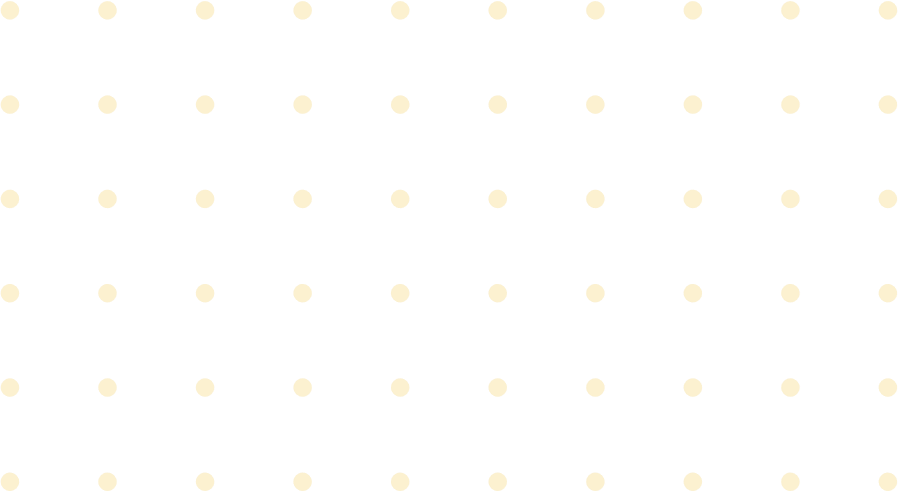 2
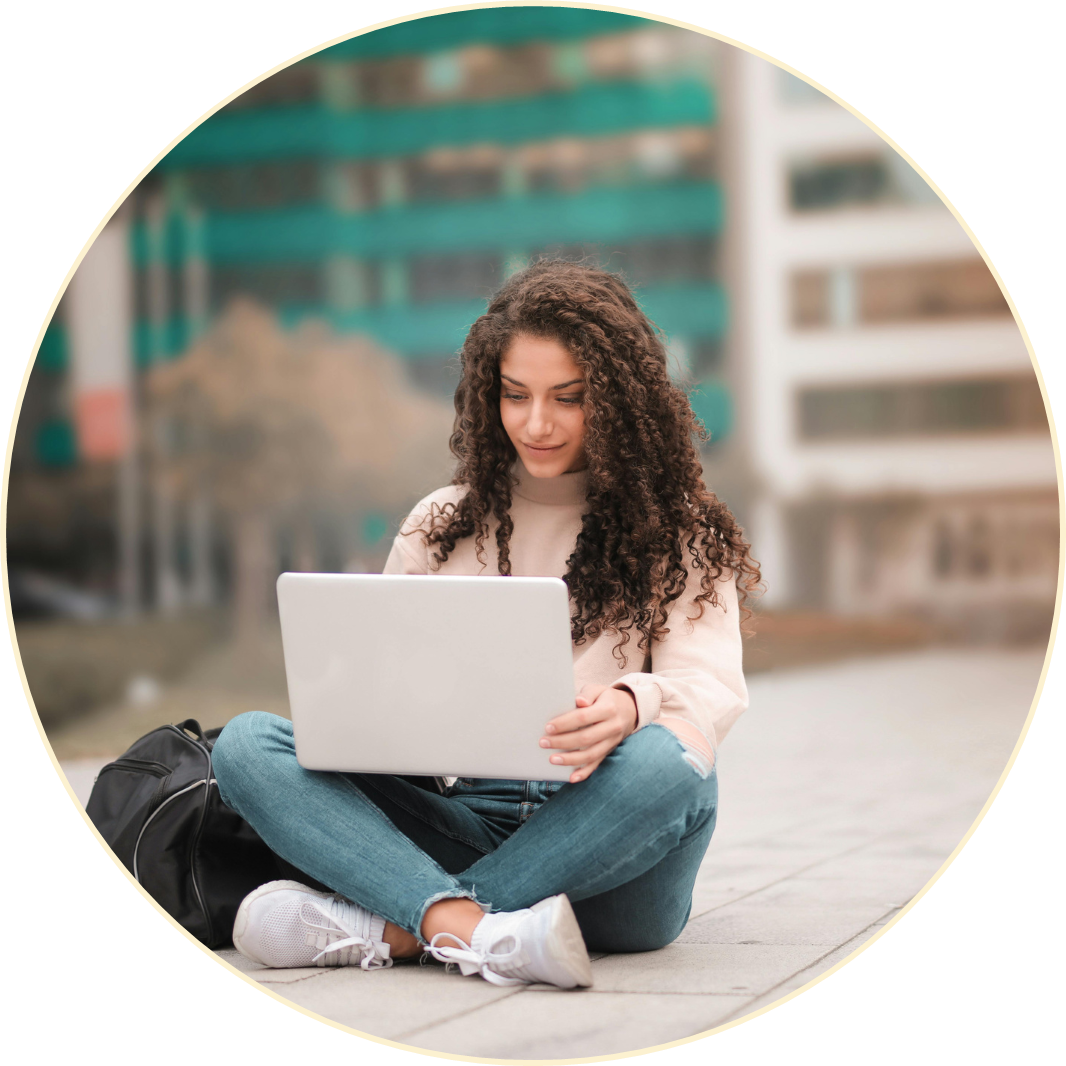 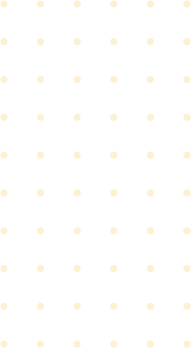 Our Projects
Elaborate on what you want to discuss.
Key Moments
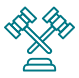 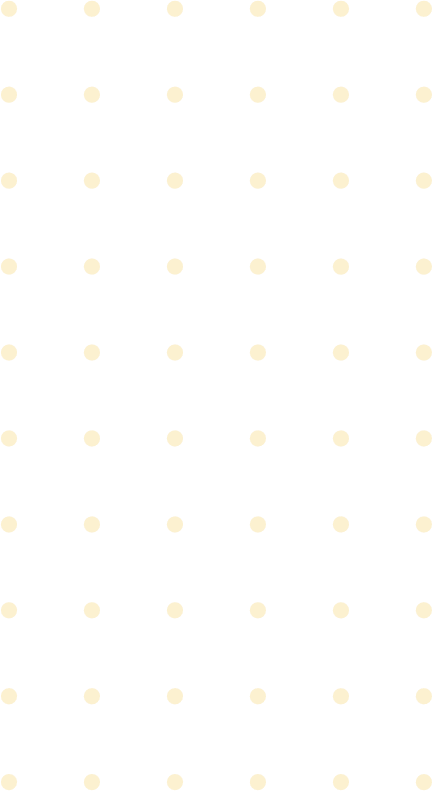 One
Two
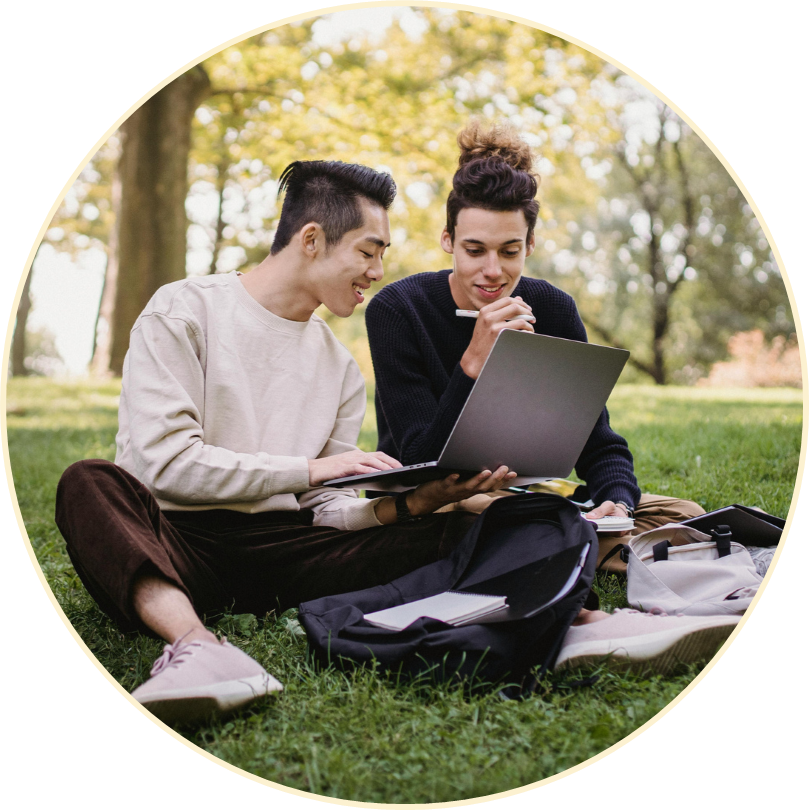 Elaborate on what you want to discuss.
Elaborate on what you want to discuss.
Three
Four
Elaborate on what you want to discuss.
Elaborate on what you want to discuss.
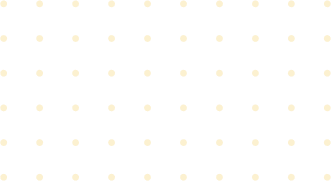 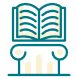 Gallery
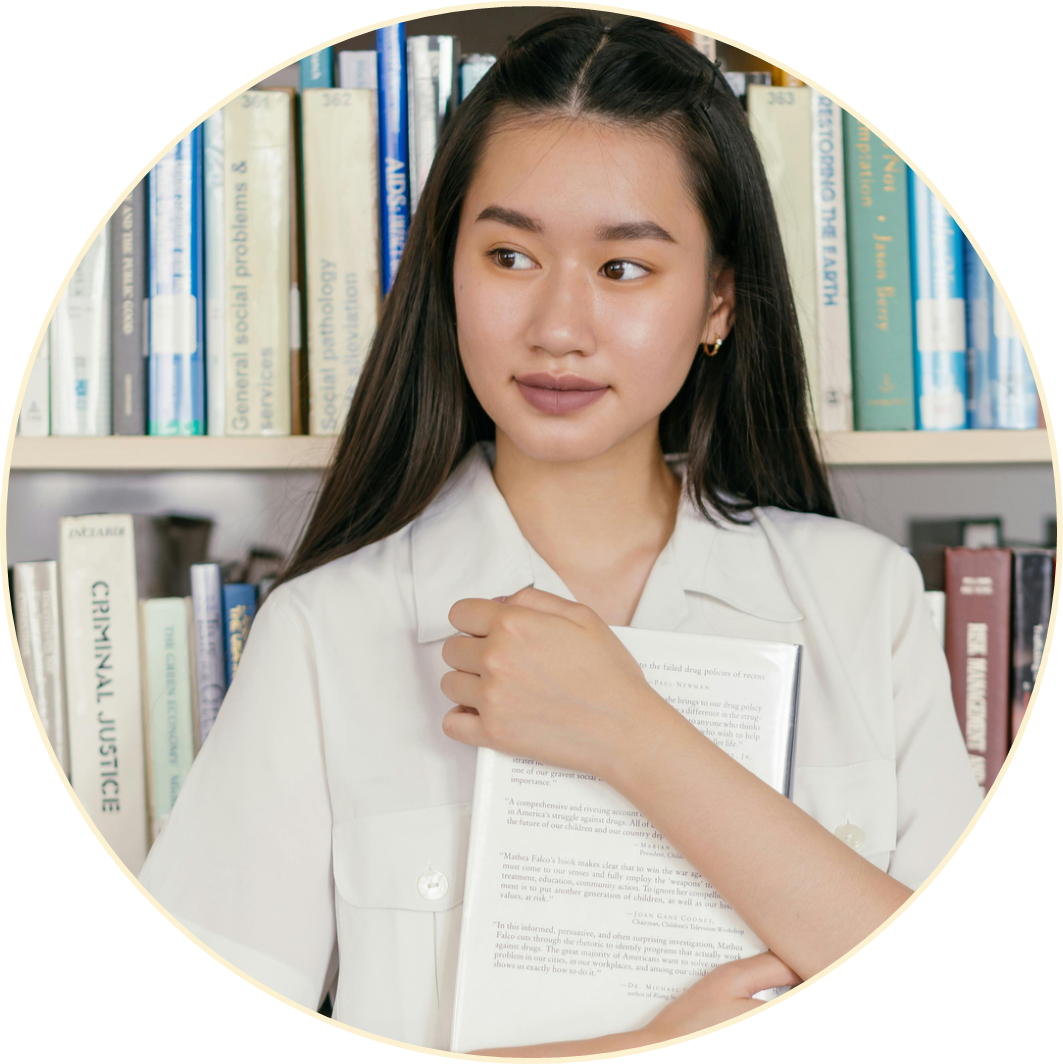 What can you say about your projects? Share it here!
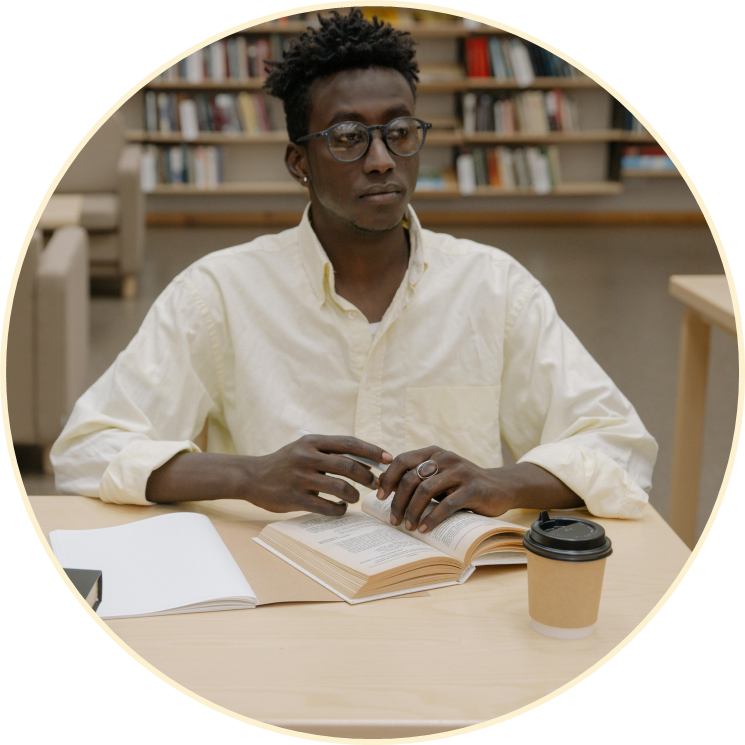 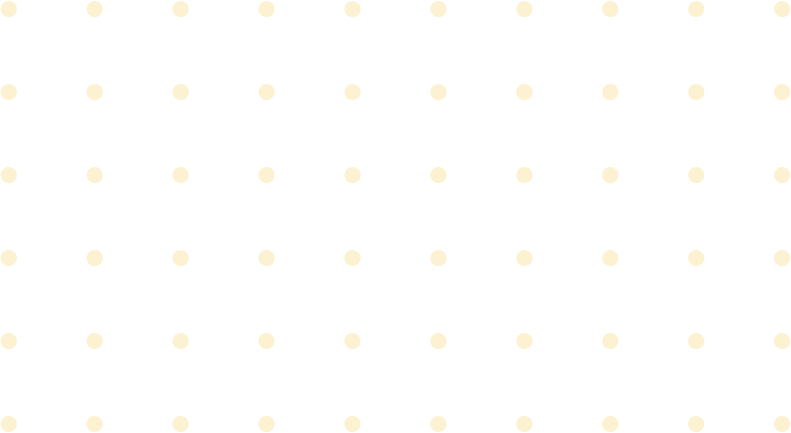 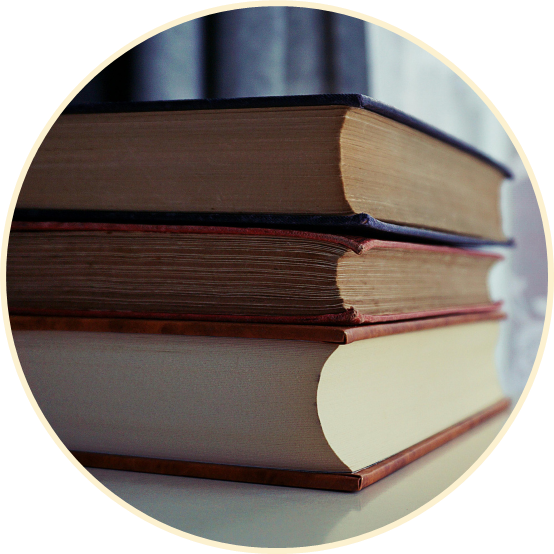 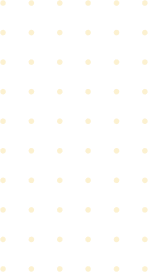 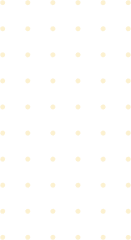 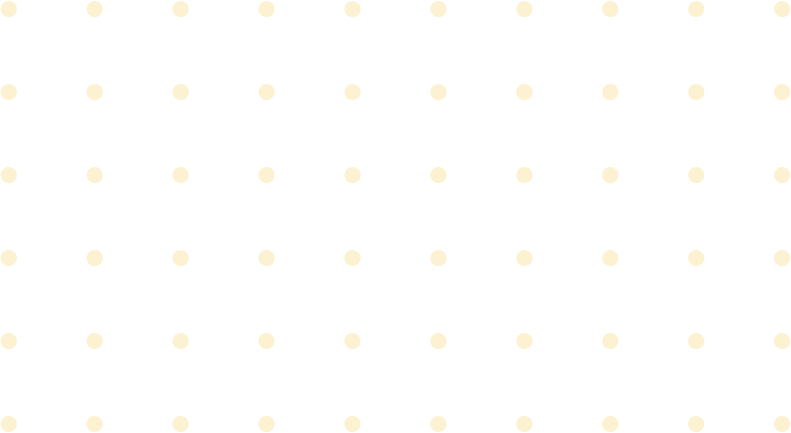 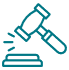 Overview Statistical
Elaborate on the featured statistic
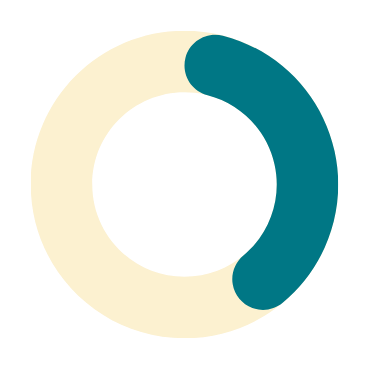 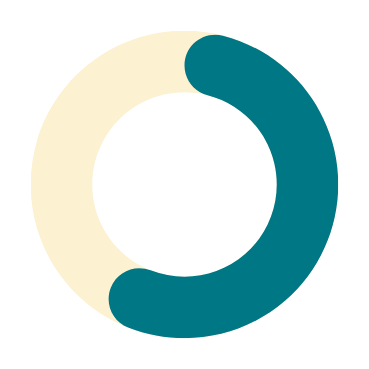 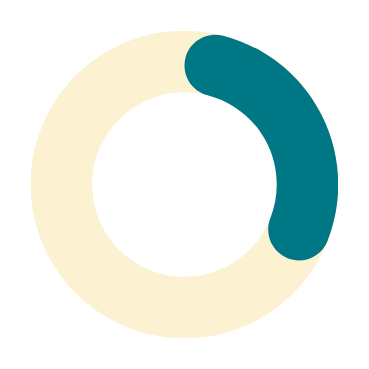 Elaborate on the featured statistic.
Elaborate on the featured statistic.
Elaborate on the featured statistic.
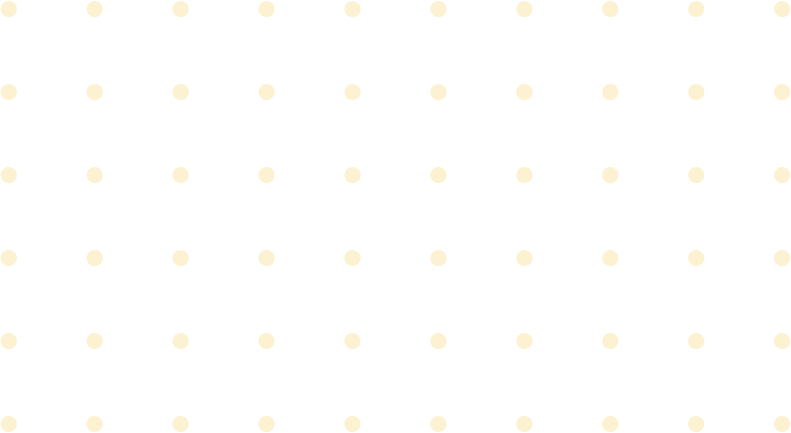 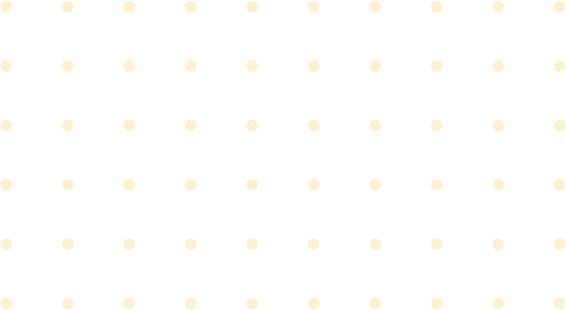 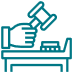 Our Teachers
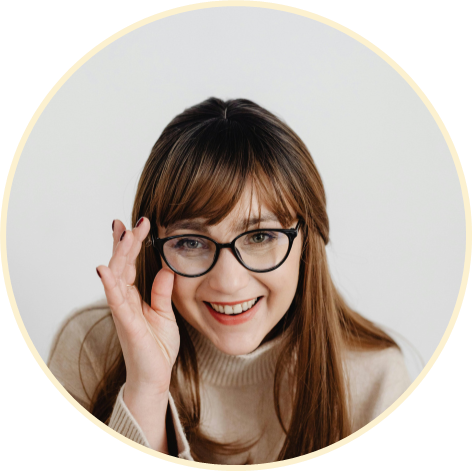 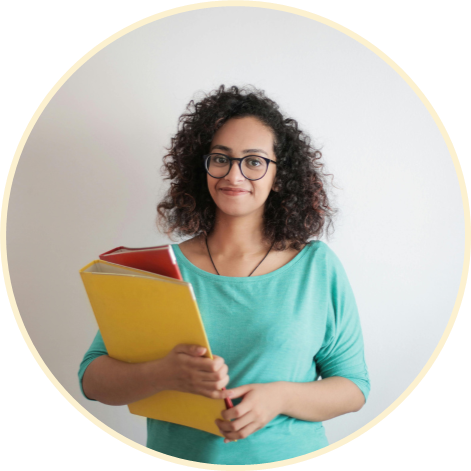 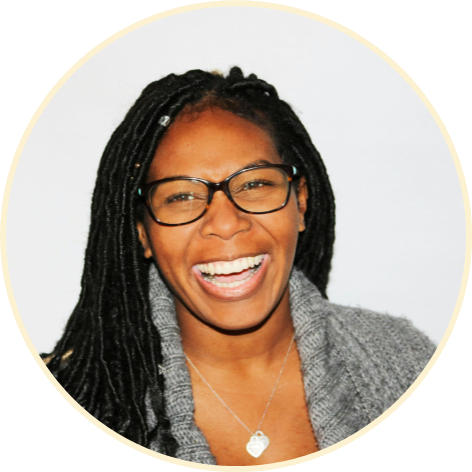 Name
Name
Name
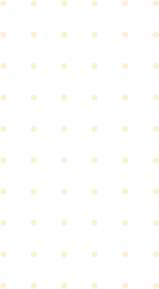 Elaborate on what you want to discuss.
Elaborate on what you want to discuss.
Elaborate on what you want to discuss.
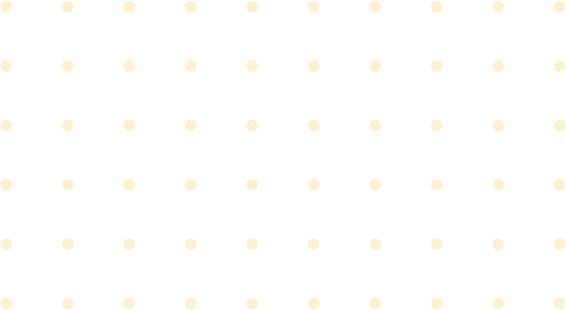 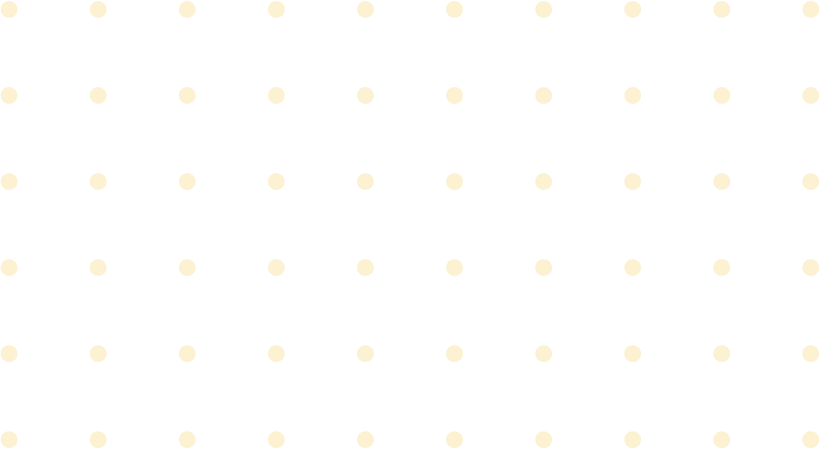 3
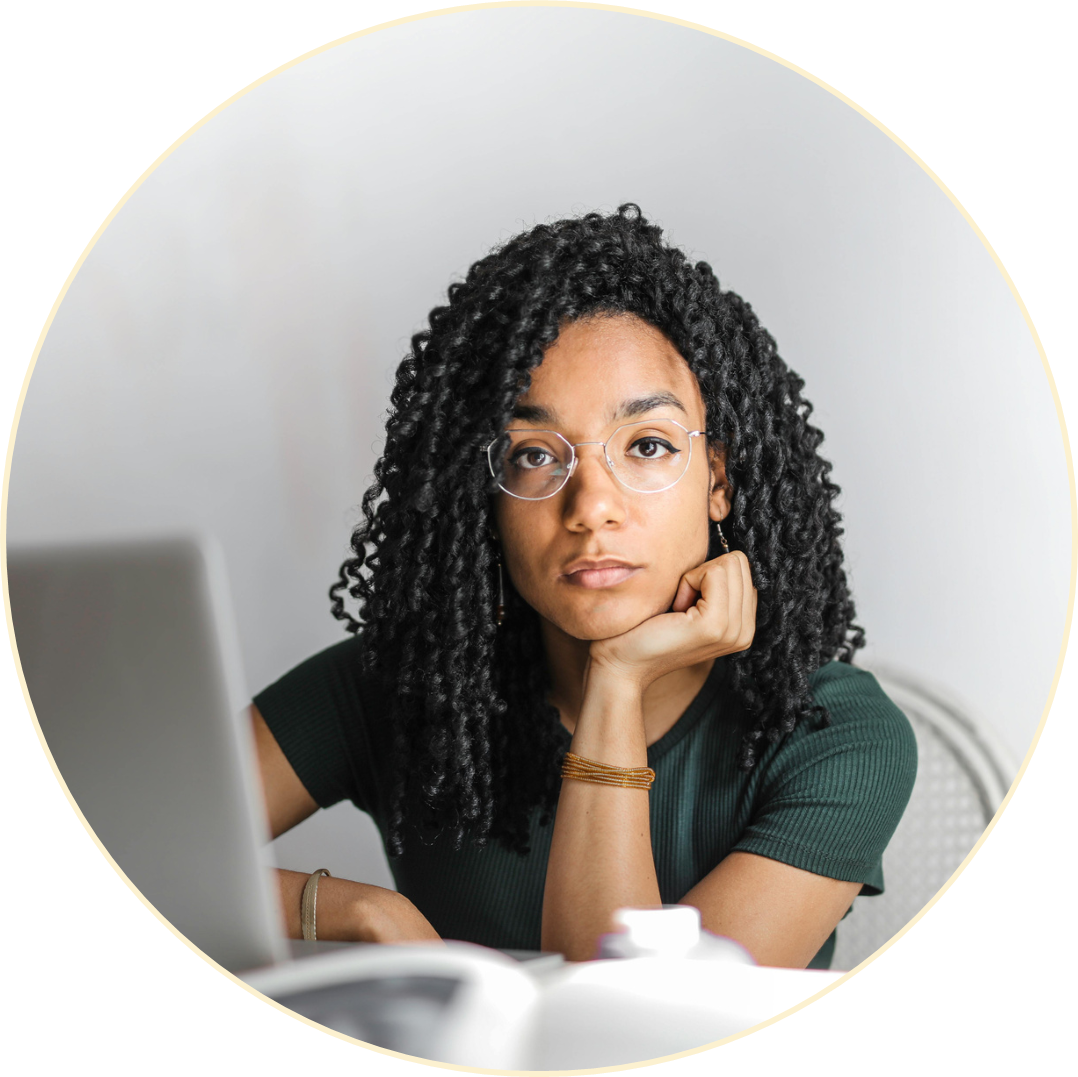 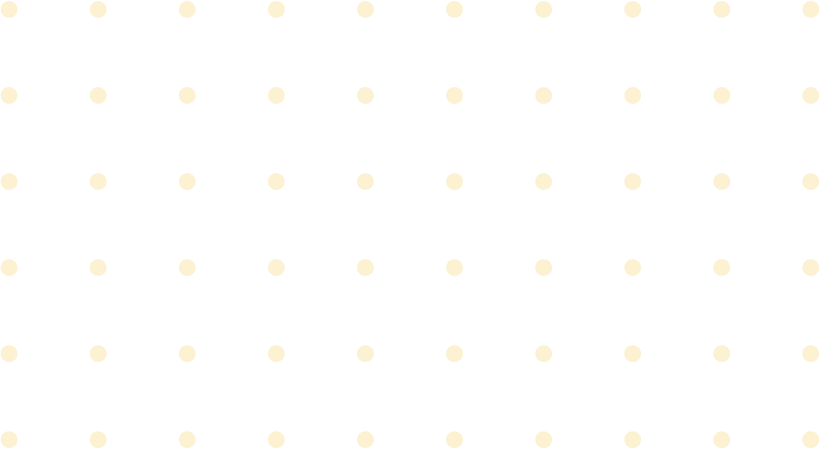 About Us
Elaborate on what you want to discuss.
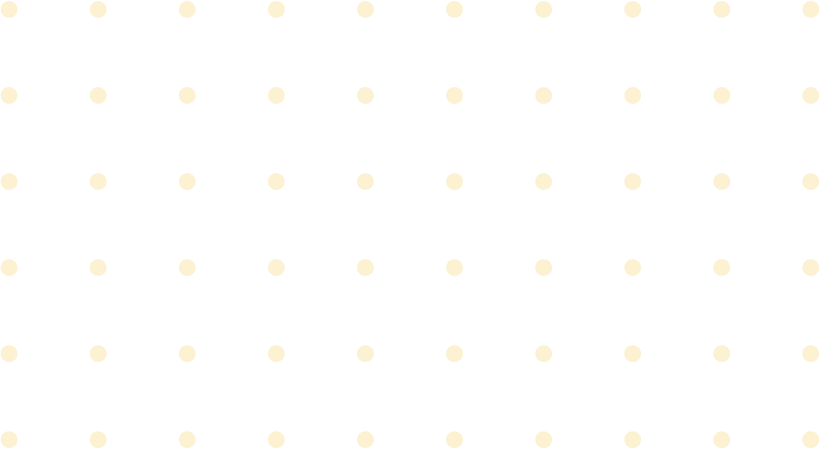 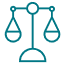 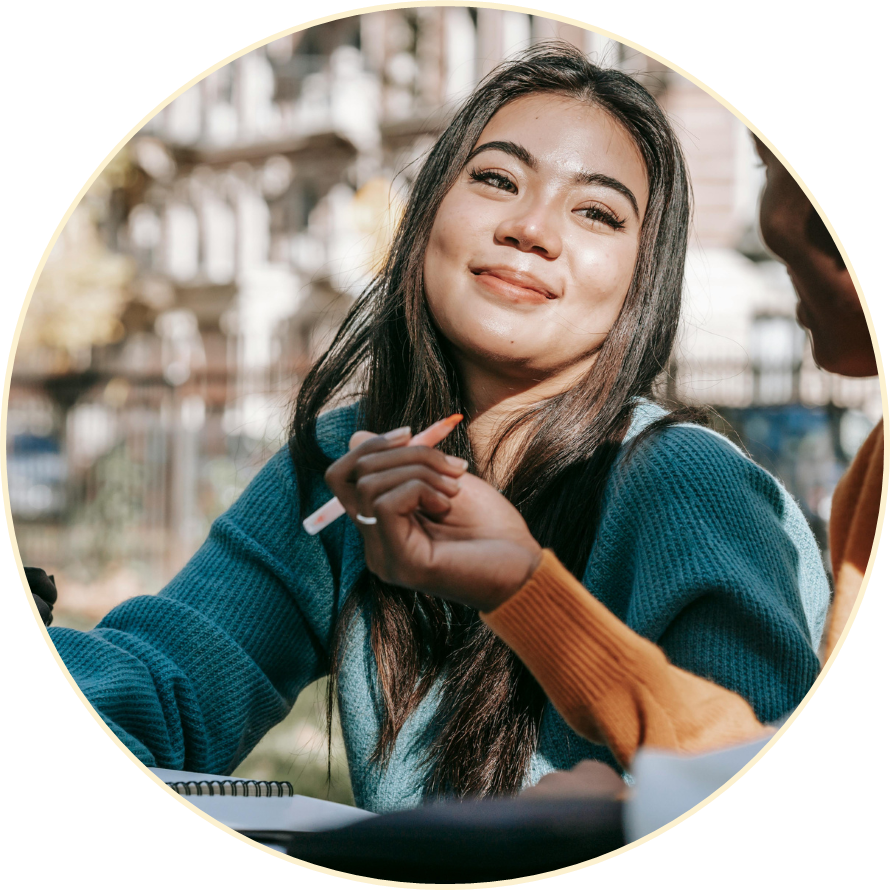 Our
History
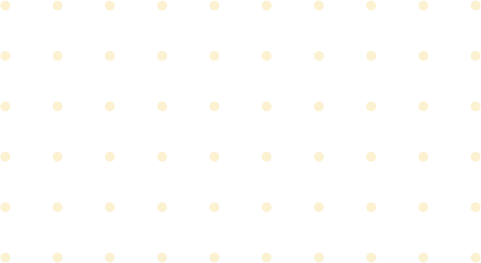 Presentations are communication tools that can be used as demonstrations, lectures, speeches, reports, and more. It is mostly presented before an audience.
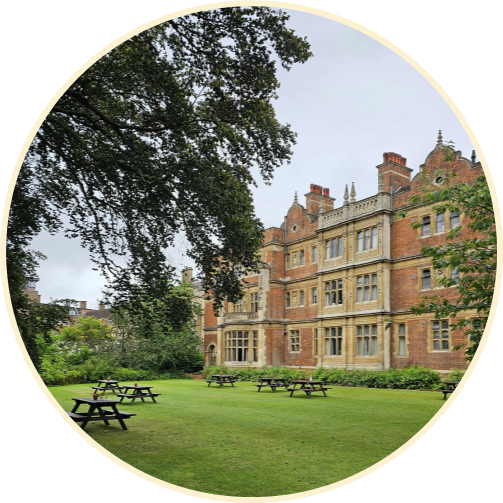 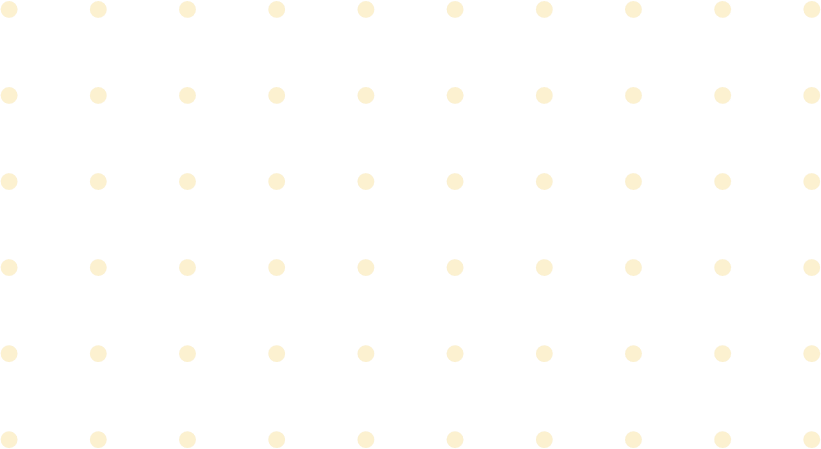 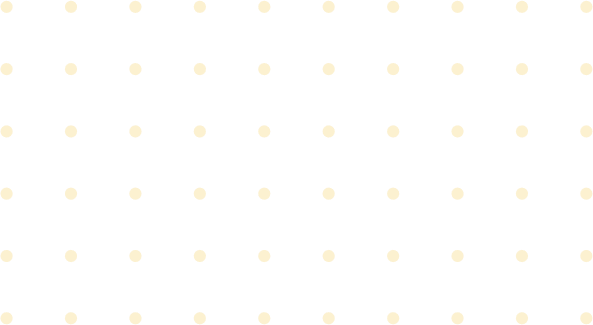 Timeline Page
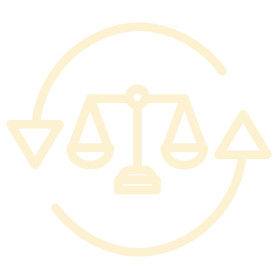 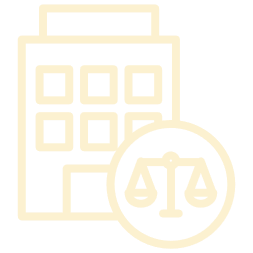 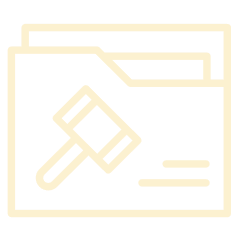 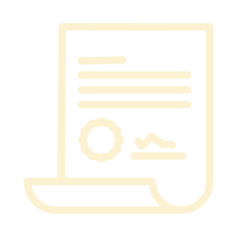 Add a main point
Add a main point
Add a main point
Add a main point
Elaborate on what you 
want to discuss.
Elaborate on what you 
want to discuss.
Elaborate on what you 
want to discuss.
Elaborate on what you 
want to discuss.
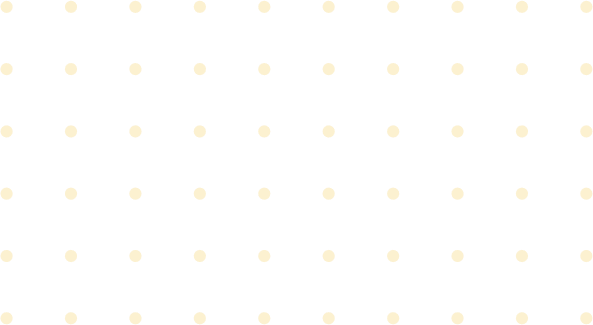 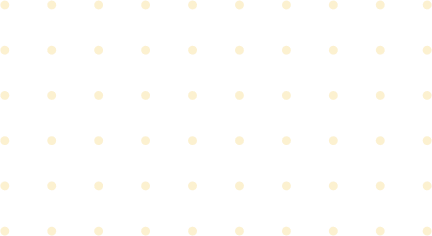 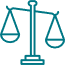 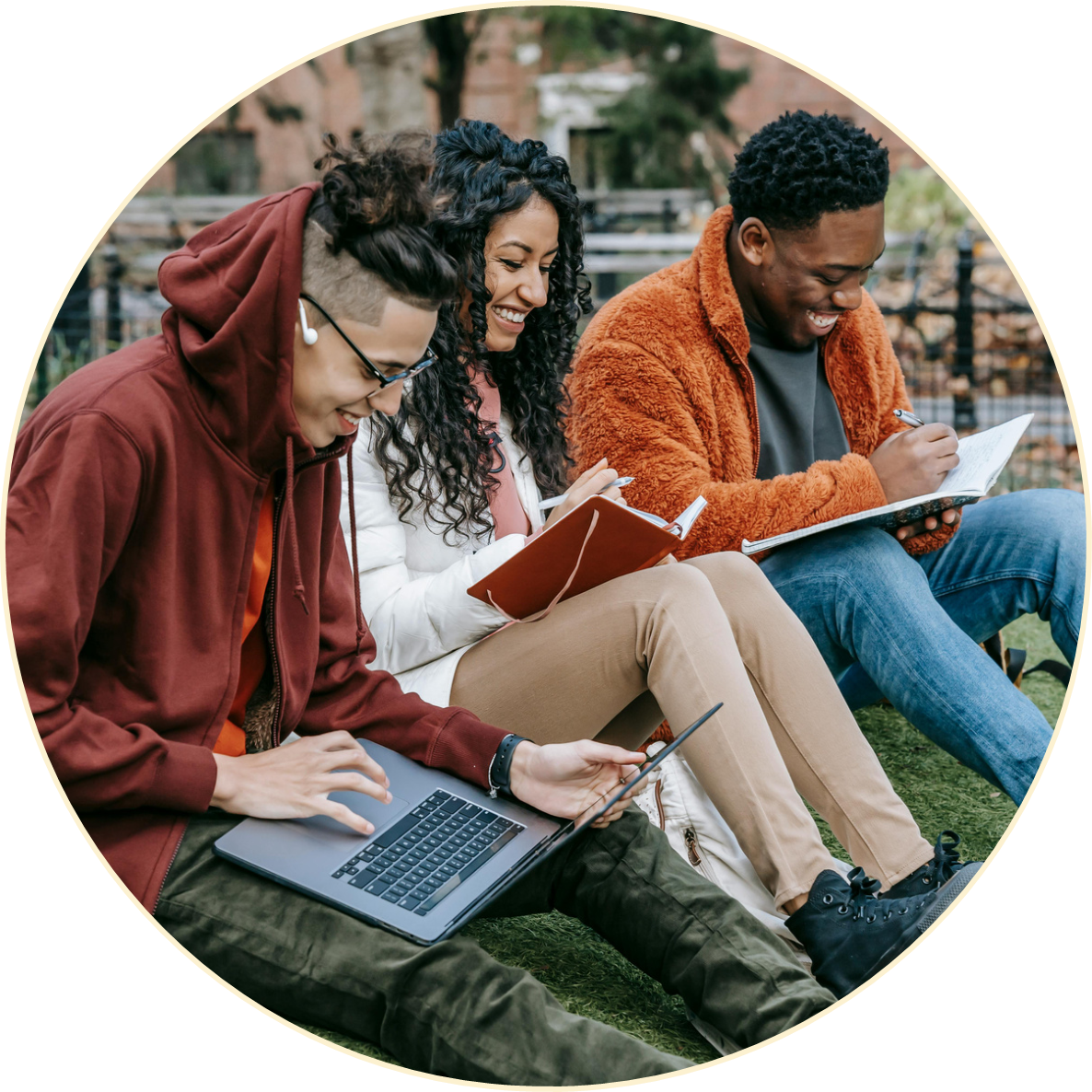 A picture is worth a thousand words
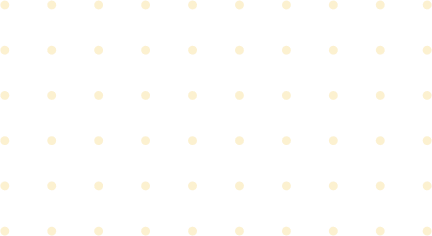 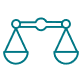 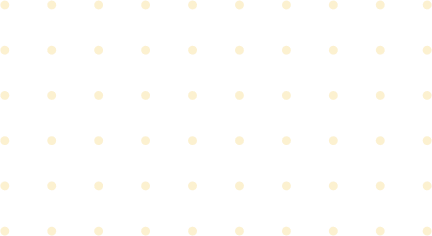 Write an original statement or inspiring quote
— Include a credit, citation, or supporting message
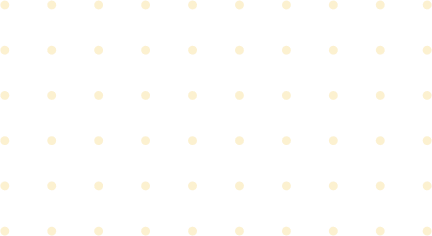 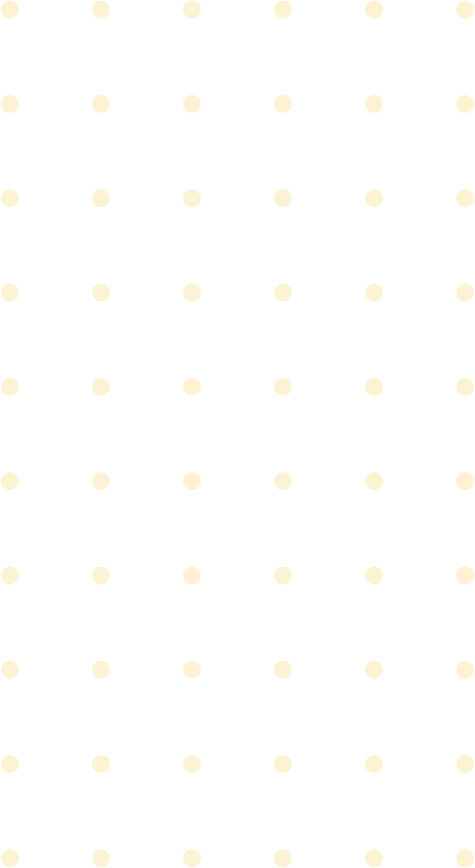 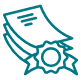 Contact Us
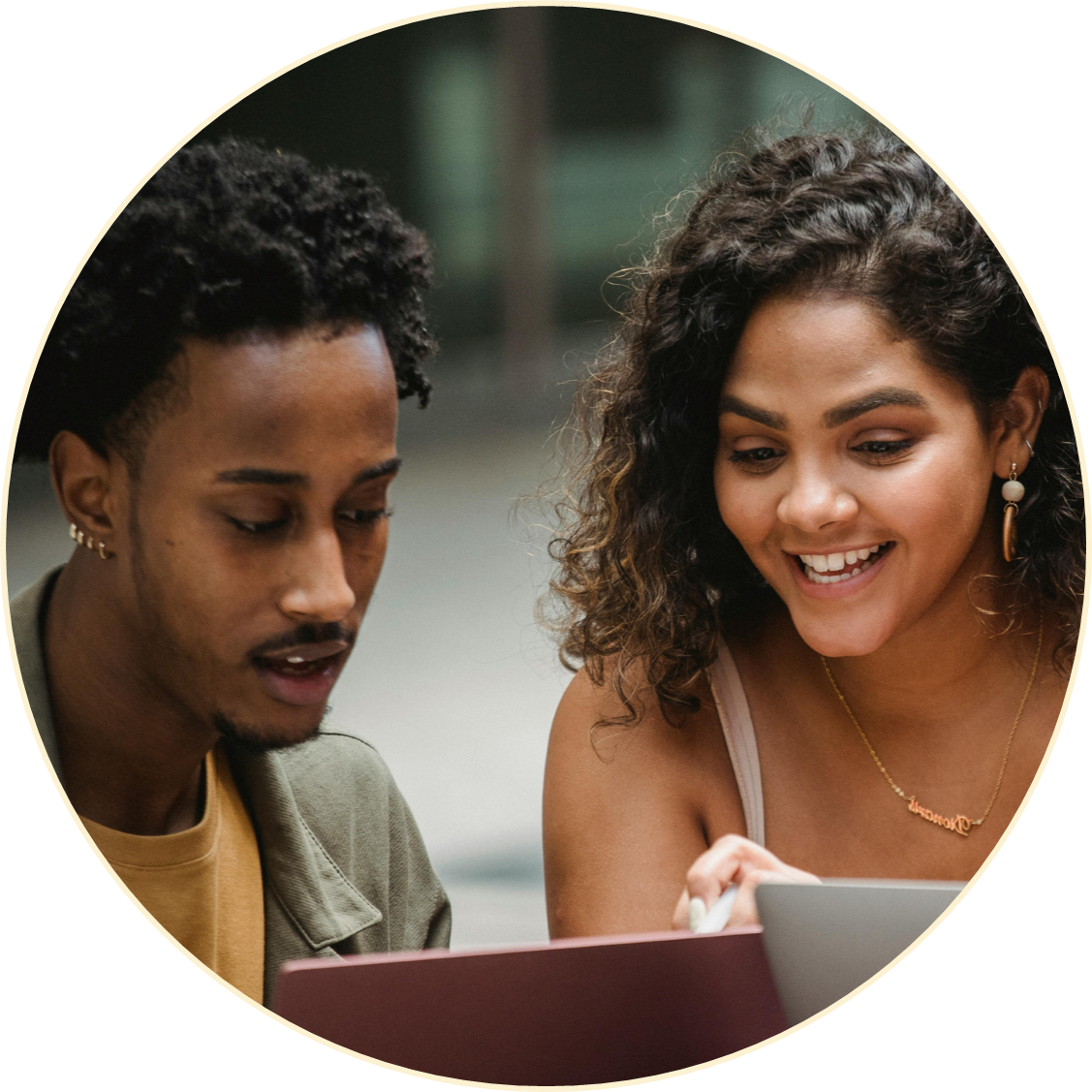 123 Anywhere St., Any City,ST 12345
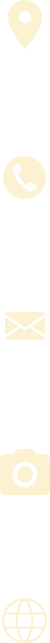 123-456-7890
hello@reallygreatsite.com
@reallygreatsite
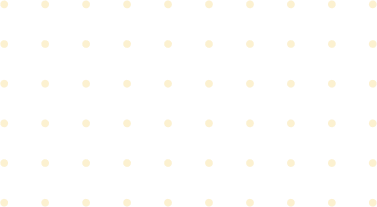 reallygreatsite.com
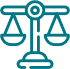 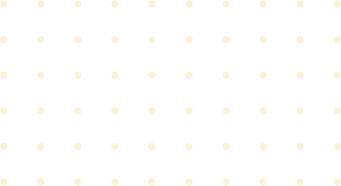 Resource Page
Use these design resources in your 
Canva Presentation.







You can find these fonts online too. Happy designing! 

Don't forget to delete this page 
before presenting.
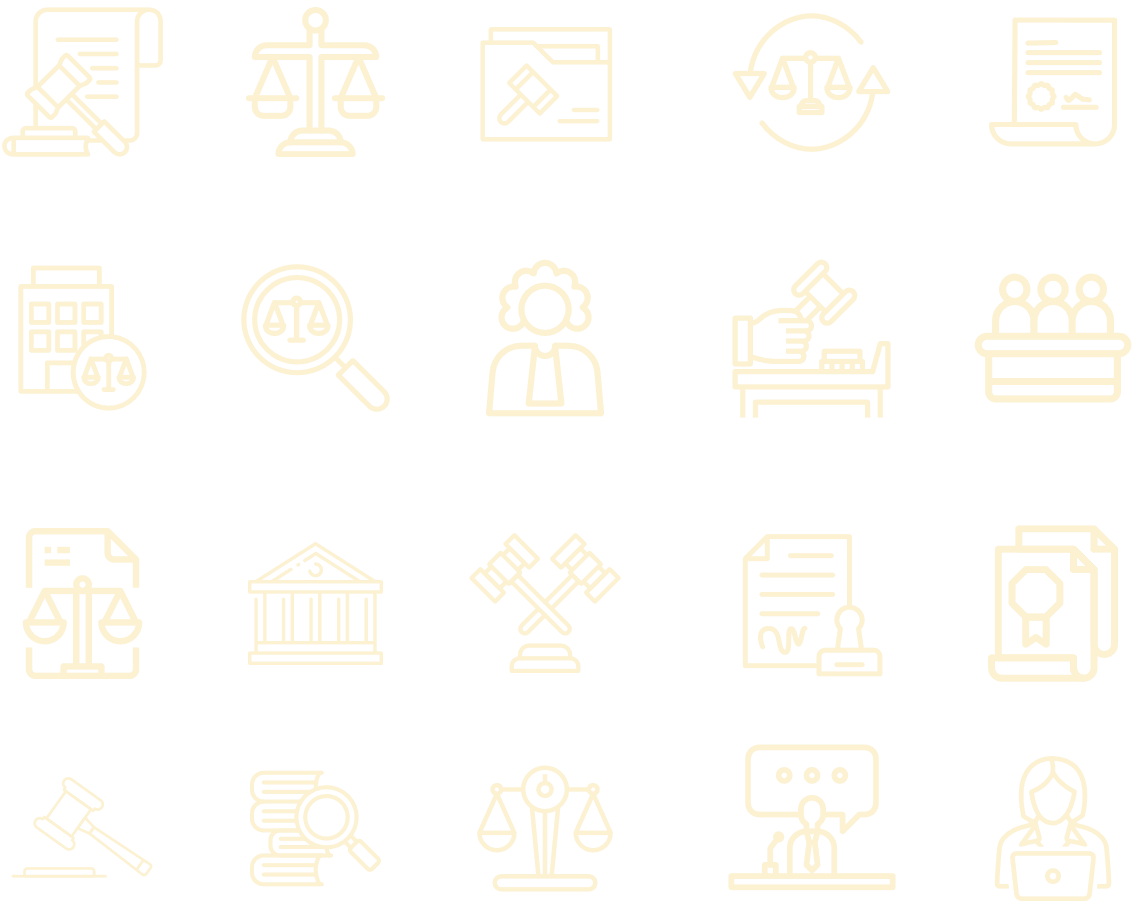 This presentation template uses the following free fonts:
Titles: Abril Fatface
Headers: Avro
Body Copy: Arial
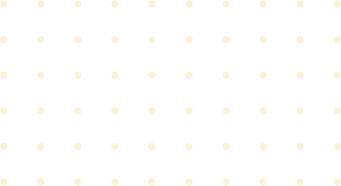 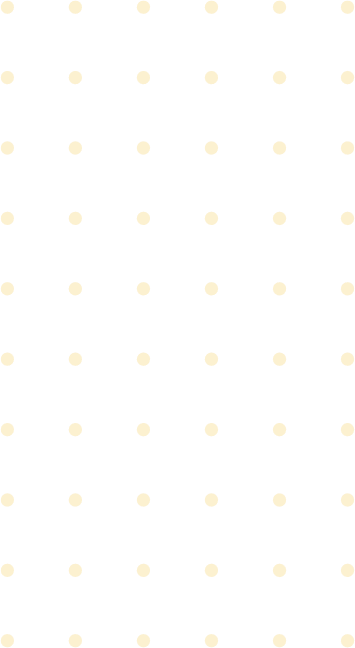 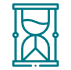 Credits
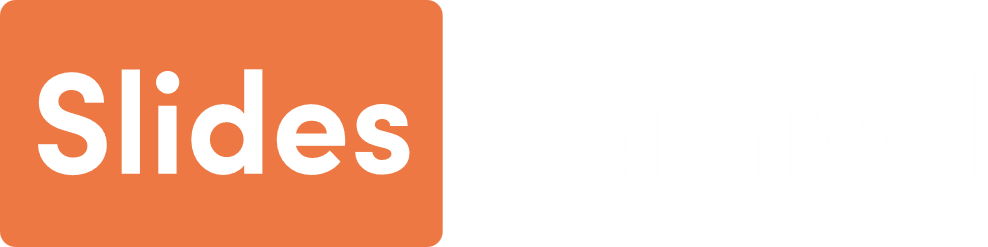 This presentation template is free for everyone to use thanks to the following:
SlidesCarnival for the presentation template
Pexels for the photos
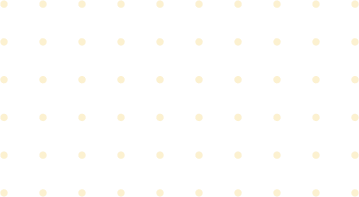 Happy designing!